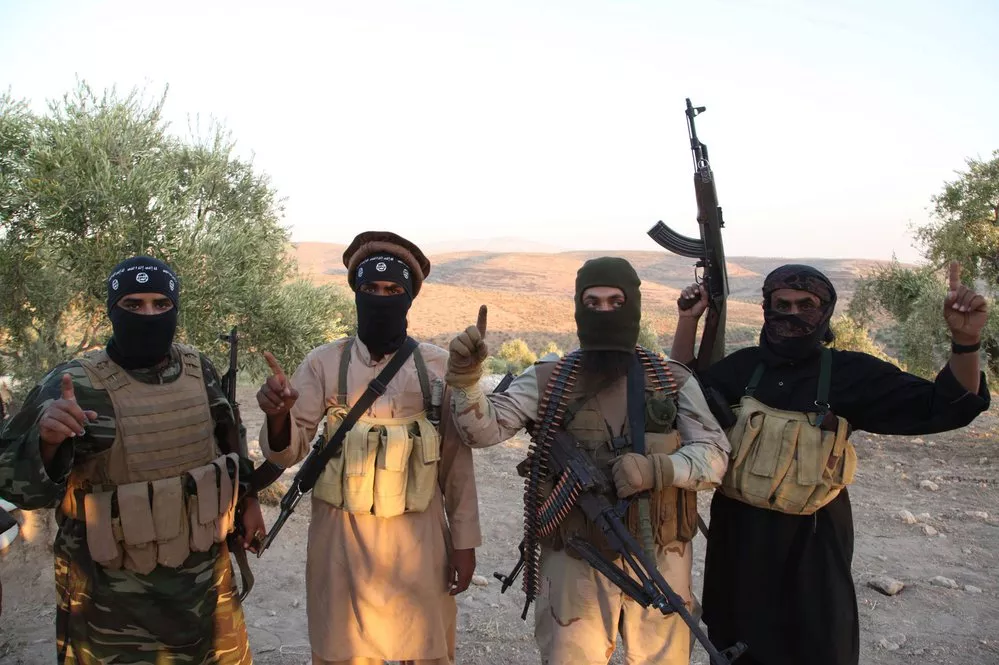 Příčiny vzniku terorismu a hlavní teroristické organizace ve vybraném regionu
Vypracovala: Tereza Židková
[Speaker Notes: Připravila jsem si pro vás prezentaci na téma terorismus a vybrané teroristické organizace. Přesto, že jsem chtěla popsat, co nejvíce teroristických skupin, jejich problematika je velmi podrobná, a protože můj čas je omezený musela jsem svůj výběr značně zmenšit. V počátku prezentace si povíme obecné informace o terorismu a v druhé části prezentace se vám pokusím popsat dvě vybrané teroristické organizace a to sice hnutí Hamás a Al-Káida.]
Charakteristika terorismu
[Speaker Notes: - Ještě na počátku 90. let nebyl terorismus považován za hrozbu  změna především důsledkem teroristických útoků z 11. září 2001 
Následně USA zavádí do praxe pojem válka proti terorismu a terorismus je vnímán jako velký problém, proti kterému je třeba se bránit 
Terorismus můžeme dle MV definovat jako: plánované, promyšlené a politicky motivované násilí, zaměřené proti nezúčastněným osobám, sloužící k dosažení vytčených cílů.]
Hlavní rysy a taktiky
[Speaker Notes: Nepřímá strategie boje - vyhýbají se přímému, čelnímu souboji - cílem je napadnut zákeřně a nečekaně 
Tím, že jsou útoky nečekané, se státy v danou chvíli nemohou bránit, i když na to mají dostatek prostředků
- Teroristé velmi často využívají psychologické války s cílem ovlivnit názory společnosti ve svůj prospěch – k tomu slouží i šíření strachu, kdy atmosféru strachu velmi umocnili již zmíněné teroristické útoky z 11. září – př. Dva týdny po tomto útoku si téměř 46% Američanů myslelo, že se jejich firma stane dalším terčem útoku. Teroristické útoky mají tedy za následek velké psychologické problémy]
Vývoj terorismu
[Speaker Notes: přesto, že terorismus začal být vnímán jako problém primárně až od útoků z 11. září z historického hlediska ho známe již spousty let 
Proto jeho vývoj můžeme rozdělit od několika etap: národní terorismus, mezinárodní terorismus a globální terorismus 

Důležitými body pro vývoj mezinárodnímu terorismu byl: 1. rozmach osobní letecké dopravy, kdy se začaly objevovat únosy dopravních letadel s vysokým počtem cestujících a také 2. vysoké mediální a televizní pokrytí únosů a dalších teroristických činů – to že politici mohli vidět tváře unesených i zavražděných jen napomohlo k jejich polevení.]
Typy terorismu
[Speaker Notes: - ETA - separatistická organizace, která působila právě ve Španělsku. Její násilné tažení si během 30 let působení vyžádalo životy nejméně 800 lidí 
- IRA – irská republikánská armáda likvidovala vybrané představitele státní správy]
Příčiny terorismu – vnímání z pohledu teroristů
[Speaker Notes: Nyní už můžeme přistoupit k příčinám terorismu. Než se dostanu k samotným hlavním důvodům, které dle mého názoru stojí za teroristickými útoky rozhodla jsem se zařadit tento slide, který nám umožní představit si, jak situaci vnímají samotní teroristé 
Autor knihy o terorismu, ze které jsem tyto řádky čerpala Marian Brzobohatý uvádí, že někteří teroristé tvrdí, že příčiny terorismu jsou spíše z politických a ekonomických důvodů než z náboženských]
Příčiny vzniku terorismu
Surovinové zdroje
Boje o území/moc
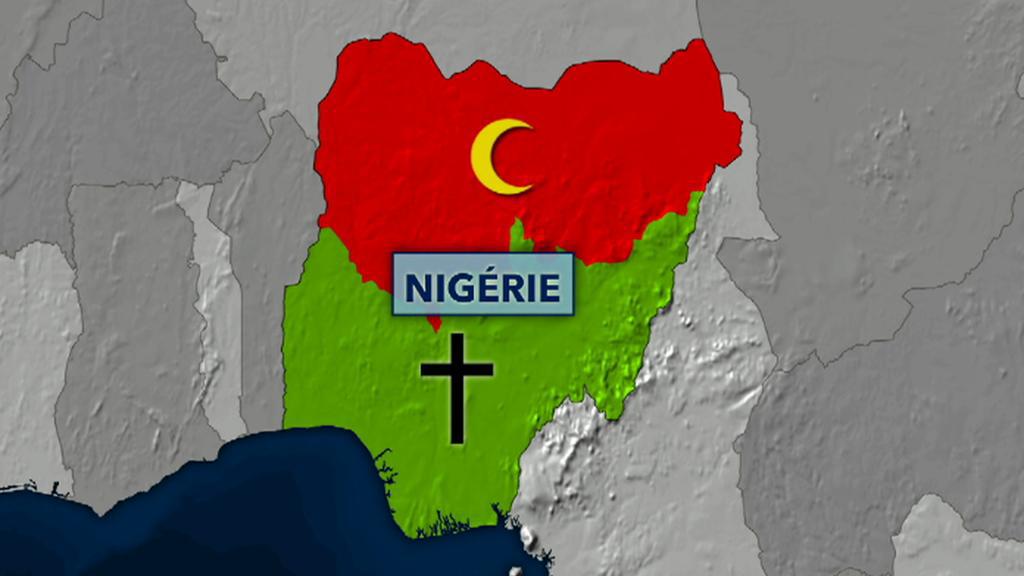 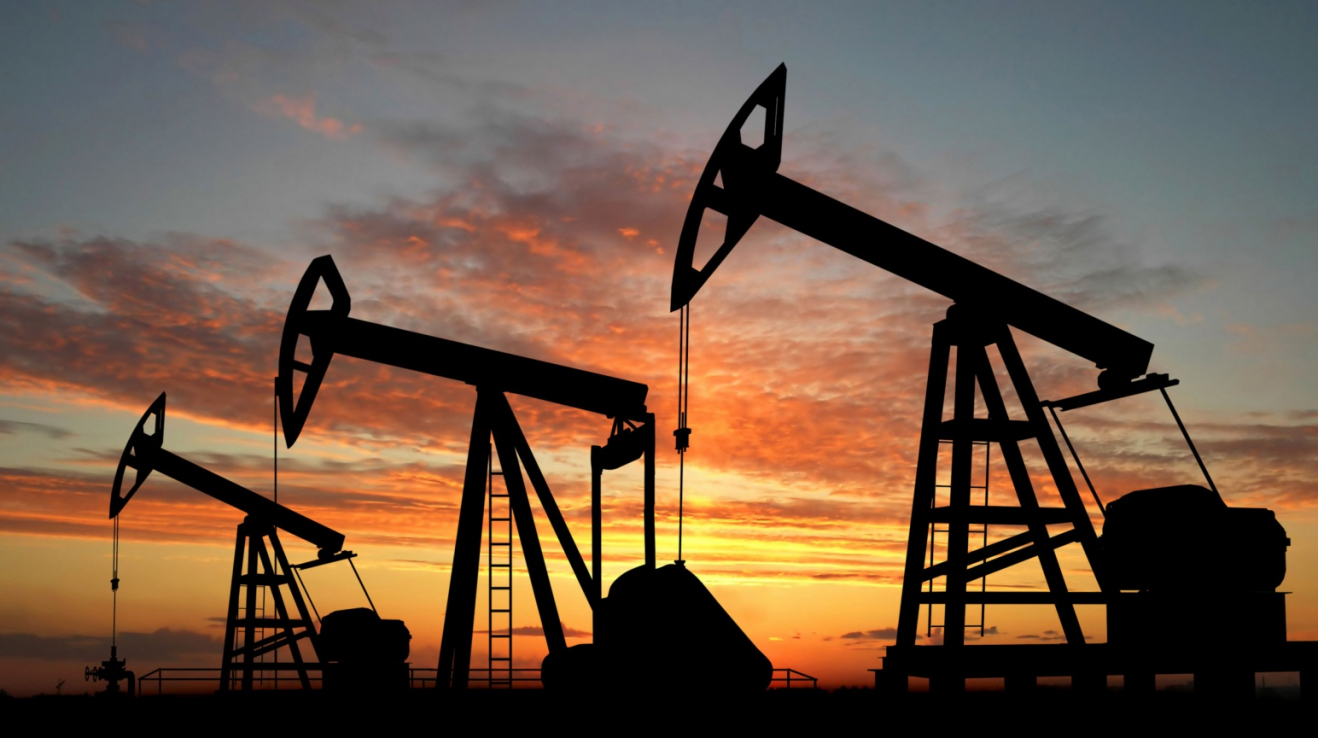 Náboženské/etnické konflikty
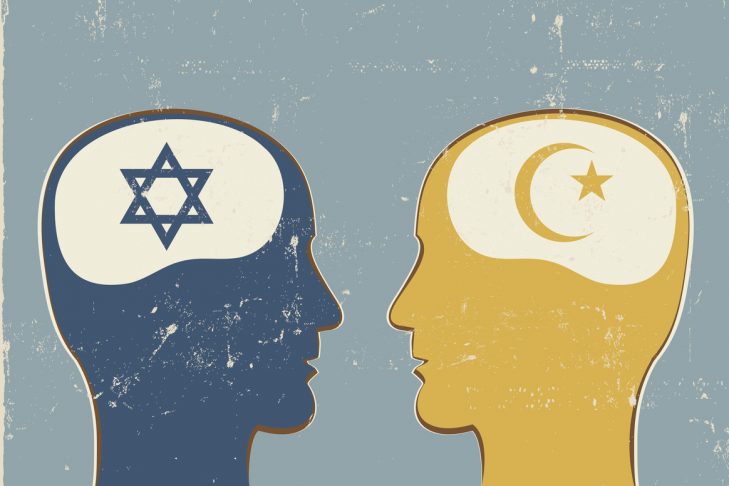  Příčiny jsou často propojené a vzájemně spolu souvisí. Tuto skutečnost si vysvětlíme na příkladu Nigérie
[Speaker Notes: Z mého pohledu dnes můžeme pozorovat především tři důvodu vzniku teroristického nátlaku 
Důležité je ale říci, že tyto příčiny jsou navzájem propojeny a v jednom státě se mohou vyskytovat klidně i všechny naráz 
Pro vysvětlení si vezmeme příklad Nigérie 
Tato země má přibližně 250 etnických skupin, kdy nejpočetnější jsou Hausové (muslimové na severu), Jorubové (křesťané) a Igbové (křesťané). Dominujícím náboženstvím je islám, který přichází do střetu s křesťanstvím. To má za následek mnoho konfliktů o moc a území napříč historií země. Zároveň má Nigérie velká naleziště ropy a je největším producentem ropy a zemního plynu v Africe. Současně působí v Nigérii od roku 2002 teroristická skupina Boko Haram, kterou můžeme volně přeložit jako „západní učení je hřích“. skupina je známá pro své brutální činy a šíření strachu a jejím cílem je šíření islámu
Na příkladu této země můžeme vidět, že není jen jeden důvod proč teroristické organizace vznikají, ale bohužel se jedná o spojení hned několika faktorů. Tyto důvody jsou tak silné, že se obávám, že není možné dojít k míru a probudit se jednou do dne, kdy terorismus nebude existovat]
Global Terrorism Index
[Speaker Notes: GTI je složené měřítko složené ze čtyř ukazatelů: nehody, smrtelné úrazy, zranění a škody na majetku. K měření dopadu terorismu se používá pětiletý vážený průměr.]
Islámský terorismus
Islám
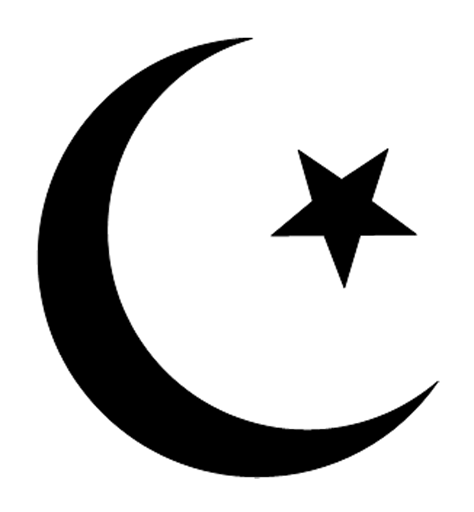 Druhé nejrozšířenější náboženství na světě 
Učení vychází z Koránu a dalších zdrojů šaríe
Pět sloupů víry: 1. šaháda, 2. salát, 3. saum, 4. zakát, 5. pouť do Mekky
Islámský fundamentalismus 
Současný vývojový proud islámu 
Stal se východiskem islámské revoluce v Íránu 
Hlásá a prakticky uplatňuje návrat k základu islámského náboženství a ke Koránu 
Požaduje obnovu čistoty islámu, islámské kultury a posílení islamizace 
Sunnité = od slova sunna, tedy obyčej/tradice. Hlásí se k dodržování tradic prvních muslimů, ti dali při volbách nástupců Mohammeda přednost jiným před Alím – cca 90% muslimů jsou sunnité
Šíité = kladou důraz na pokrevní nástupnictví po Mohammedovi. Menšina a vyznavači jsou často pronásledováni.
[Speaker Notes: Šaríe – islámské právo, které dává základ pro společenskou strukturu dané země 
Šaháda - vyznání víry. Jedná se o vyslovení věty: „Není božstva kromě Alláha a Muhammad je posel Alláhův“. Tato teze provází muslimy po celý jejich život a je to klíčové vyjádření pohledu na svět. Navíc je stanoveno, že kdokoliv vysloví tuto formulaci (i neupřímně) stává se de facto muslimem. 
Salát - neboli rituální modlitba. Tato modlitba je projevem úcty, pokory a odevzdanosti. Pokud není naplňována je to dle právní normy pokládáno za odklon od víry. 
Saum - neboli půst během měsíce ramadán (devátý měsíc islámského lunárního kalendáře). Je pokládán za jeden z nejtěžších obřadů, kdy věřící po celý tento měsíc dodržují půst. Tento obřad se týká každého dospělého člověka, který je mentálně zdráv. Výjimka je udělena nemocným a ženám ve stavu zákonné nečistoty (menstruace, těhotenství, šestinedělí). Tento půst však začíná za úsvitu, a končí se západem slunce. 
Zakát - ustanovení zákonné almužny. Objevuje se zde myšlenka toho, že jsou lidé hříšní a přisvojují si více než by měli. V islámské víře je almužna pokládána za vrácení části majetku, který Alláh umožnil lidem získat. To se týká každého dospělého muslima, jehož majetek přesahuje jasně stanovené minimum. 
Pouť do Mekky - Ten to sloup víry hovoří o tom, že by každý dospělý a duševně zdravý muslim měl alespoň jednou vykonat pouť do Mekky.]
Hamás
Sunnitská organizace z Palestiny 
Ovládá Pásmo Gazy 
Vznik v roce 1987 jako odnož Muslimského bratrstva  požaduje návrat ke kořenům islámu 
vznikla za účelem boje proti Izraeli a získání Palestiny
Organizace známá pro sebevražedné atentáty, únosy letadel, rukojmí
Cíl aktivit: nabírání nových členů, shánění peněz, šíření propagandy
[Speaker Notes: - V roce 1987 začíná probíhat také první intifáda, neboli povstání Palestinců proti Izraeli]
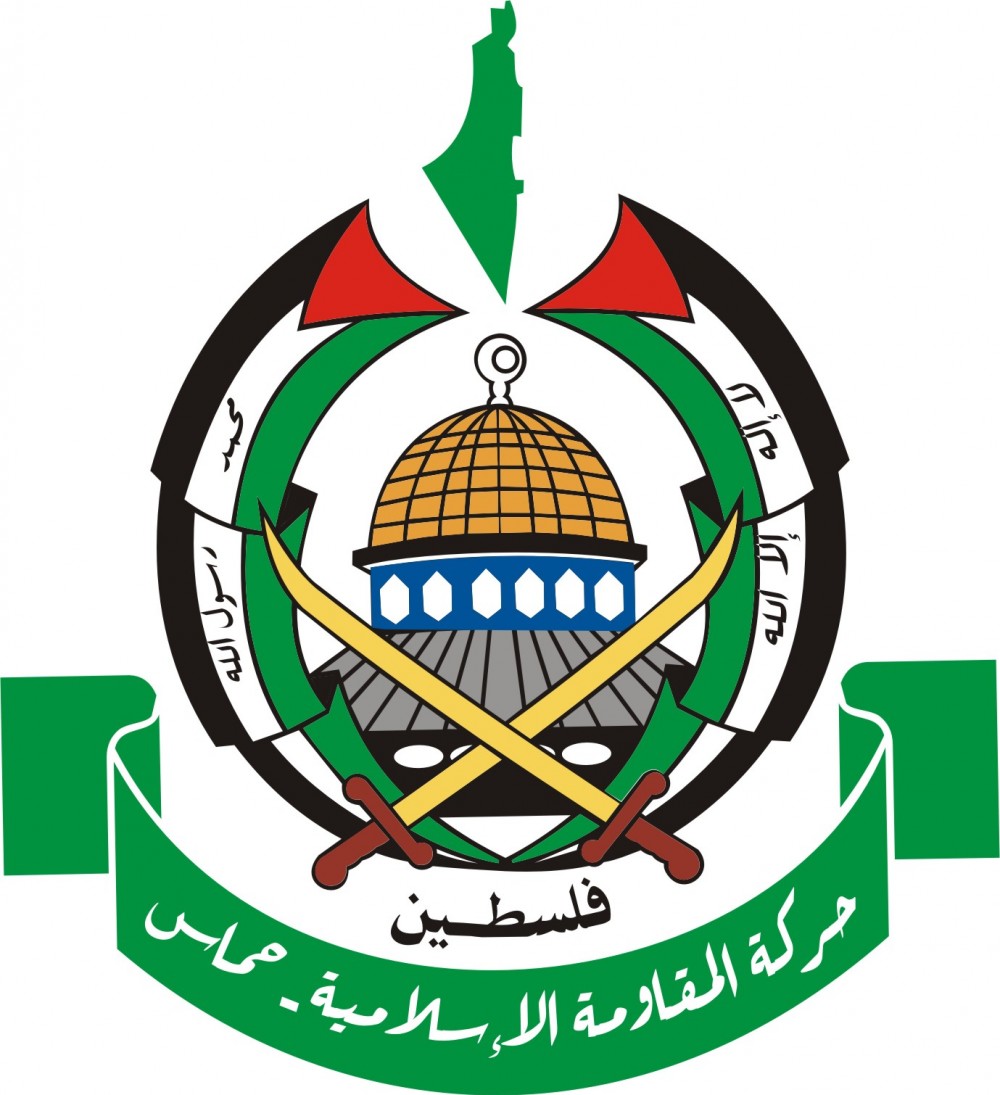 Struktura hnutí – dvě hlavní složky:
civilní politické křídlo
 podporuje chudé palestinské obyvatelstvo, organizuje charitativní aktivity 
V praxi se jedná o shromažďování příspěvků na vdělávání, výstavbu nových mešit, zdravotně sociální zařízení, … 
Tím, že získává popularitu mezi obyvatelstvem a zřizuje vzdělávací instituce velmi ovlivňuje myšlení mladých lidí, které může později rekrutovat
2. militantní křídlo
funguje v utajení
provádí sebevraždené útoky 
Díky tomuto křídlu zařazeno USA na seznam teroristických skupin 
Dvě složky: 
Tzv. Svatí bojovníci Palestiny – od roku 1982 za účelem útoků
Tzv. Bezpečnostní sekce – založena 1983, úkolem shromažďovat info o osobách, které by mohli být hrozbou
Vůdce: Ismail Haniya
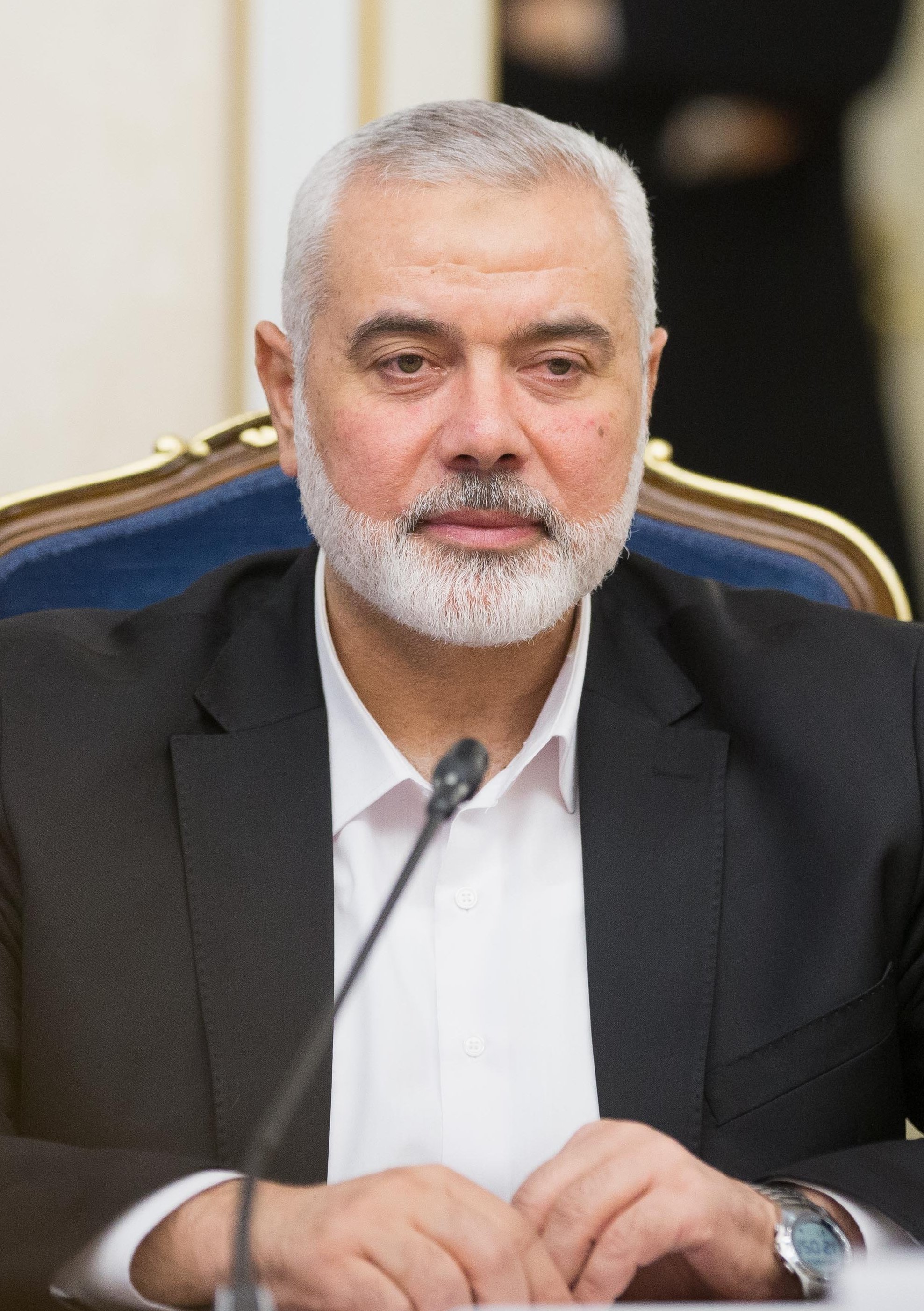 Narozen: 29. ledna 1962 v uprchlickém táboře v Pásmu Gazy 
Vystudoval arabskou literaturu a následně se začal zapojovat do činnosti Hamásu
v letech 1985 – 1986 byl předsedou studentské rady Muslimského bratrstva 
Během první intifády se účastnil protestů – vězení
V roce 1992 s dalšími představiteli Hamásu deportován do Libanonu 
Poté, co se vrátil do Gazy tak se stal děkanem Islámské univerzity – jeho pozice v organizaci stále posilovala
V roce 2006 jmenován předsedou vlády na základě vítězství Hamásu v parlamentních volbách 
Šéf Hamásu od roku 2017
V roce 2021 znovuzvolen na nové funkční období (4 roky)
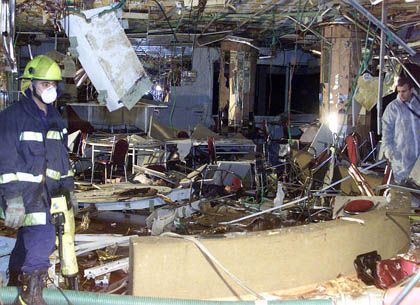 Pesachový masakr
27. března 2002
Sebevražedný teroristický útok – 25letý terorista 
Hotel Park Izrael 
Proběhl během pesachového sederu 
Jídelna hotelu byla plná hostů, kteří oslavovali 
Odpálena silná bomba – zabito 30 lidí a 140 dalších zraněno 
Tento útok brán jako jeden z nejhorších v historii
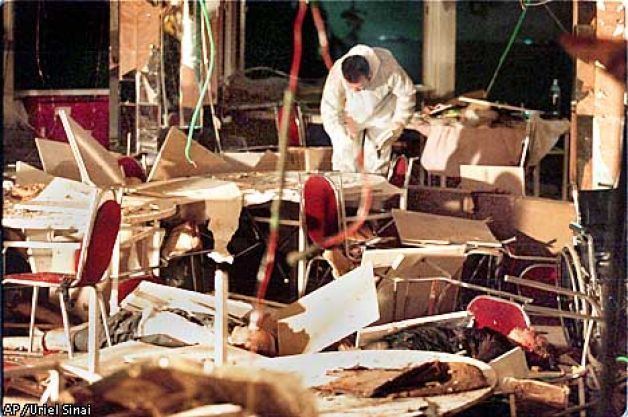 [Speaker Notes: = rituální večeře během svátku pesah]
Poslední zaznamenaná informace ve spojitosti s Hamásem
Z 2.1.2022 – aljazeera
V reakci na rakety vypálené z Gazy směrem k Izraeli 
Izraelská armáda zahájila letecké útoky na pozice Hamásu v Pásmu Gazy včetně továrny na výrobu raket a vojenská stanoviště 
Mluvčí Hamásu na tento útok řekl, že se i nadále budou bránit, aby osvobodili zemi 
Nebyly hlášeny žádné oběti 
Kromě jediného incidentu v září nedošlo k žádné přeshraniční raketové palbě od května, kdy příměří ukončilo 11denní válku mezi Izraelem a Hamásem
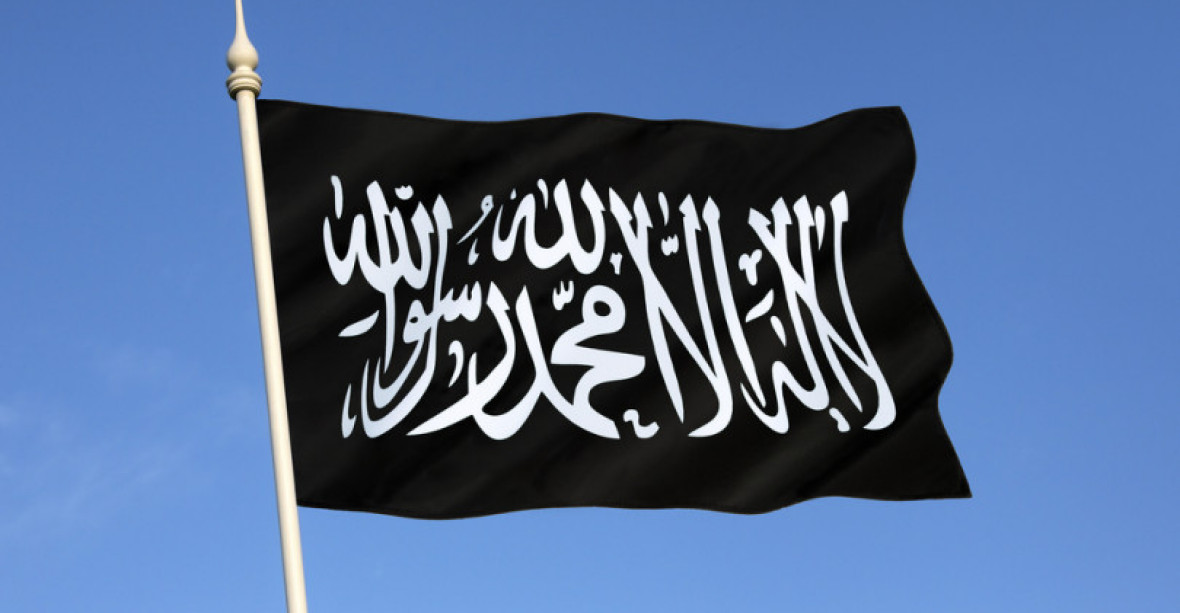 Al-Káida
Vytvořena v roce 1988 Usámou bin Ládinem
Sunnitská organizace  
jako soukromá teroristická síť, operující po celém světě a zaměřující se především na americké cíle 
Původně znamenala Al-Káida počítačovou databázi, vytvořenou bin Ládinem
Největším nepřítelem USA  první střet v Somálsku během operace OSN v roce 1993 
V roce 1998 vydala dokument, ve kterém vyhlásila povinnost všech muslimů vraždit Američany, civilisty i vojáky po celém světě 
Důvody pro vraždění podle tohoto dokumentu: americká podpora Izraele, přítomnost amerických vojsk v islámských zemích atd. 
Cílem Al-Káidy je především vytvořit ryze muslimské režimy ve státech na Arabském poloostrově a dalších zemích
[Speaker Notes: Tato databáze obsahovala složky s tisíci jmény bojovníků, ochotných bojovat proti SSSR v Afghánistánu 
válka v Perském zálivu přinesla do Saudské Arábie, která poskytla USA základny pro útok na Irák spoustu ateistů, načež saudský král odmítl bin Ládinovu nabídku, že jeho muži budou bránit zemi proti případné irácké invazi. Po tomto kroku se bin Ládin přesunul do Afghánistánu a největším nepřítelem se pro něj i jeho muže stalo právě USA především z důvodu, že chtělo zabrat území bohaté na ropu

Při této operaci se bin Ládinova organizace zapojila do protiamerických akcí. Výsledkem byla smrt 18 amerických vojáků 

V roce 1998 vydala dokument s názvem Světová islámská fronta za džihád proti Židům a křižákům]
Al-Káida
Velmi propracovaná struktura organizace 
Tříčlenné skupiny nad sebou mají velitele 
Výhodou malých skupin je téměř nemožná infiltrace nepřítele 
Další malé skupiny je, že v případě zadržení se navzájem kryjí (mohou prozradit pouze svého přímého velitele) 
Svou práci vykonávají pouze v případě, že jsou povoláni 

Nynější vůdce: Ayman Al-Zawahiri
[Speaker Notes: Pokud se veliteli podaří uniknout stopa tam končí 


Na obrázku můžete vidět profil zveřejněný na stránkách FBI. Ministerstvo zahraničí USA nabízí odměnu až 25 milionů dolarů za informace vedoucí přímo k dopadení nebo odsouzení Zawahiriho. Dále zde stojí, že byl obžalován za svou údajnou roli při bombových útocích na velvyslanectví Spojených států v Tanzanii a Keni v roce 1998. Je ozbrojený a nebezpečný.]
Zakladatel: Usáma bin Ládin
Narozen 1957, jako 17 dítě 
Jeho otec řídil velké stavební projekty pro saúdskou královskou rodinu 
Vystudoval obchodní administrativu a vzdělával se také v oblasti náboženských studií – tato doba na univerzitě byla klíčová pro jeho roli v Al-Káidě 
Poté, co SSSR napadlo Afghánistán začal cestovat, aby jednal o možnostech odboje 
Vzhledem k jeho finančním zdrojům a pověsti byl velmi oblíbený 
Následně vytváří počítačovou síť Al-Káida 
Zlomový rok 1990  přesun do Afghánistánu 
V následujících letech začala jeho síť vytvářet program násilného boje proti americké hrozbě 
V roce 1994 mu Saúdská Arábie odebrala občanství a zmrazila jeho majetek 
Následovala řada teroristických útoků pod jeho vládou 
Dne 2. května 2011 oznámil tehdejší prezident USA Barack Obama, že byl v rámci operace Spojených států bin Ládin zabit ve svém domě
[Speaker Notes: V roce 1994 když bin Ládin rozšířil infrastrukturu své skupiny v Súdánu a vycvičil islámské militanty, aby se účastnili konfliktů po celém světě mu Saúdská Arábie odebrala občanství a zmrazila jeho majetek, což ho přinutilo spoléhat se na vnější zdroje financování. Následně byl vyhoštěn a vrátil se do Afghánistánu, kde získal ochranu od vládnoucích Talibánu]
Den teroristických útoků na USA: 11. září 2001
https://www.stream.cz/embed/index?id=150982
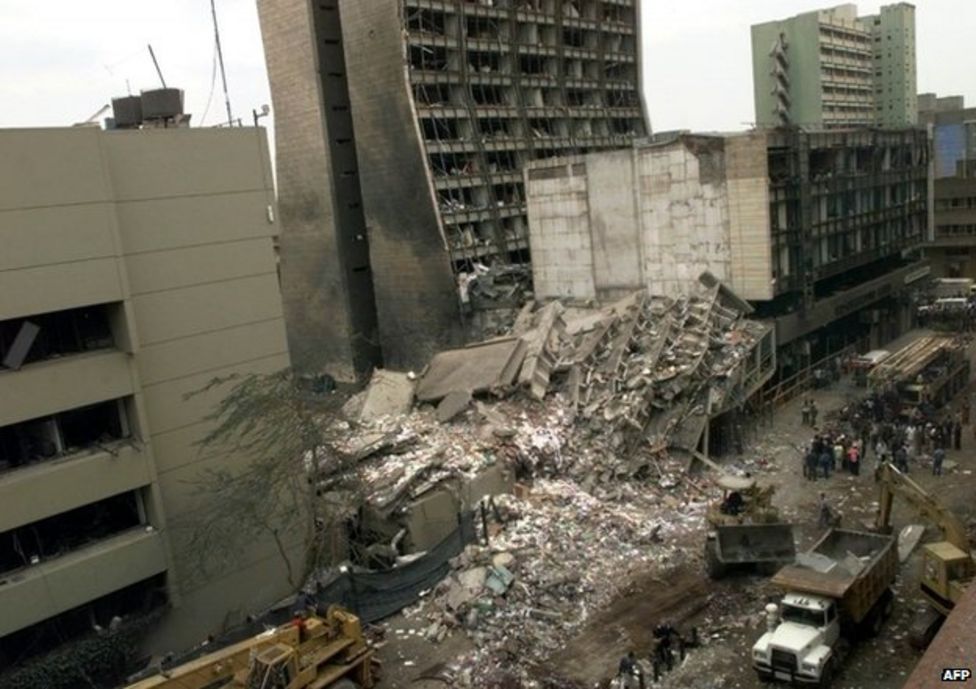 Další útoky Al-Káidy
Bombové útoky na americké velvyslanectví v Keni a v Tanzánii 
7. 8. 1998
Při explozích zemřelo 224 lidí (z toho 12 Američanů) a více než 4500 bylo zraněno
V souvislosti s těmito útoky bylo obviněno více než 20 lidí, několik z nich bylo zabito, nebo si odpykávají doživotní trest ve vězení 
Tento útok byl vyšetřován ze strany FBI – v té době největší nasazení v historii úřadu
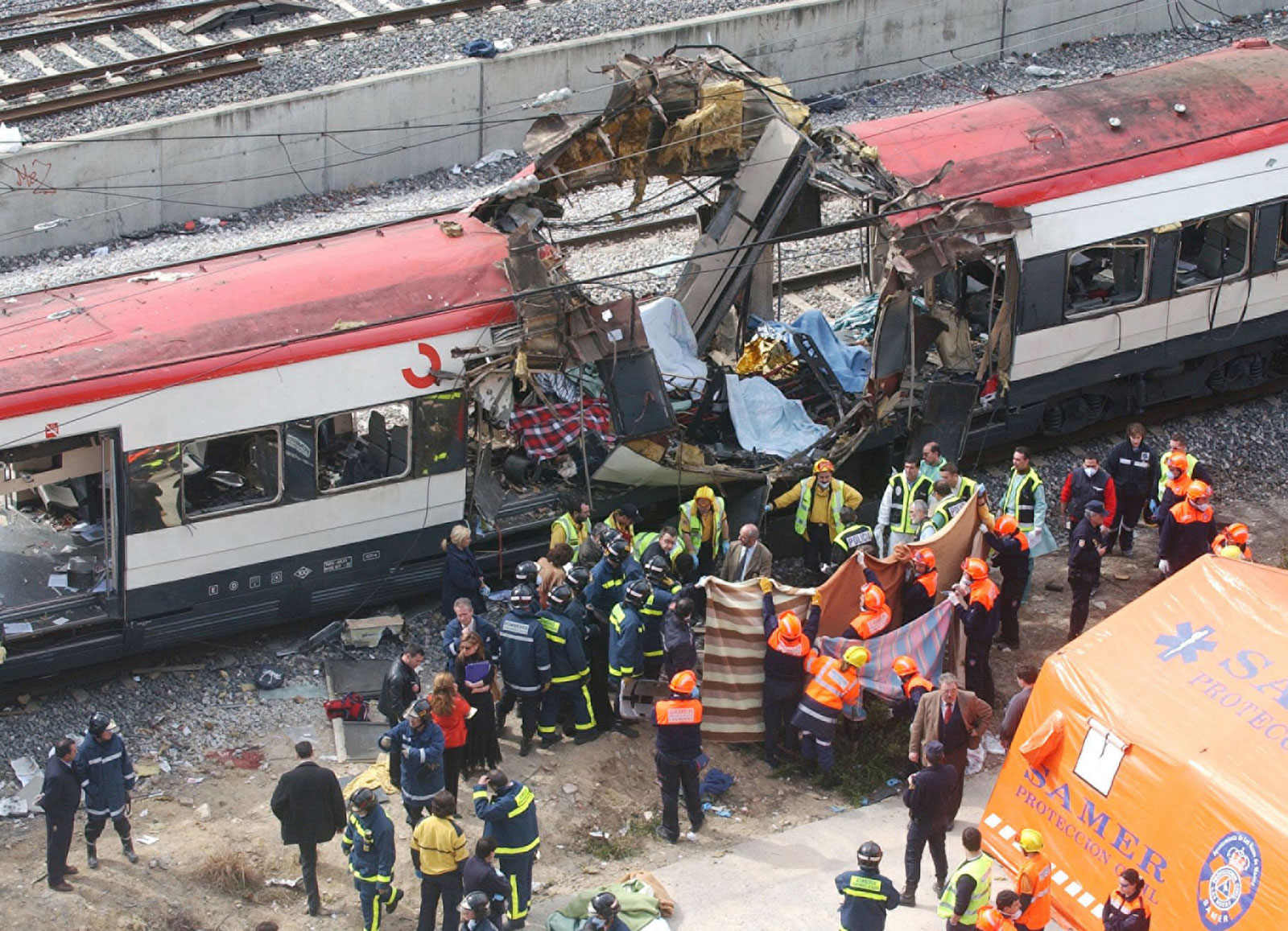 Bombové útoky v Madridu (2004)
Exploze 10 bomb na čtyřech vlacích 
191 mrtvých a více než 1800 zraněných 
K útokům došlo jen tři dny před volbami a měly velké politické důsledky 
Útok byl okamžitě připsán ETA 
Nicméně policisté začali směřovat vyšetřování vůči Al-Káidě 
V roce 2007 bylo odsouzeno 18 islámských útočníků a 3 španělští spolupracovníci 
za bombové útoky, které byly jedním z nejsmrtelnějších teroristických útoků v Evropě od konce 2 SV
[Speaker Notes: ETA – separatistická organizace, která působila právě ve Španělsku. Její násilné tažení si během 30 let působení vyžádalo životy nejméně 800 lidí]
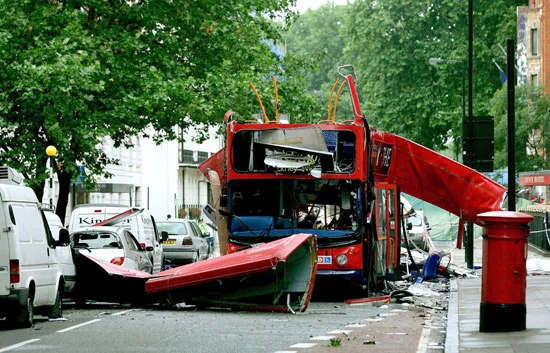 Bombové útoky Londýn 
7. července 2005
Sebevražedné bombové útoky na londýnskou hromadnou dopravu 
Exploze protrhly tři soupravy londýnského metra a zabily 39 lidí
Následně bylo zabito 13 lidí při výbuchu bomby na horní palubě autobusu 
Při čtyřech útocích bylo zraněno více než 700 lidí 
Čtyři atentátníci (britští občané) – kteří k útoku použily levné a snadno dostupné materiály – došlo ke změně britské protiteroristické politiky, která byla předtím zaměřena pouze na zahraniční hrozby 
Během útoků byli všichni útočníky zabiti 
V září 2005 se Al-Káida přihlásila k částečné odpovědnosti za útoky
Islámský stát
Vniká na přelomu 20. a 21. století na území Iráku a Sýrie
Dnes ji známe především jako organizaci páchající teroristické útoky v Evropě 
Představitelé IS vyznávají islamismus:
Výraznější prolínání islámu s politikou 
Forma islámského fundamentalismu
Rozšiřování islamismu teroristickými útoky
Zabití vůdce Ibráhíma Hášimího Kurajšího
Zpráva z 3. února 2022
Americké speciální jednotky na severu Sýrie zabily nového vůdce IS Ibráhíma Hášimího Kurajšího 
Tuto informaci oznámil americký prezident Joe Biden 
Největší zásah amerických speciálních jednotek za poslední dva roky 
Při útoku zahynulo celkem 13 lidí – ženy i děti 
Kurajší zemřel hned na začátku operace poté, co odpálil nálož, která zabila jeho i členy rodiny 

??? Můžeme tedy přepokládat reakci na tento útok ze strany IS ???
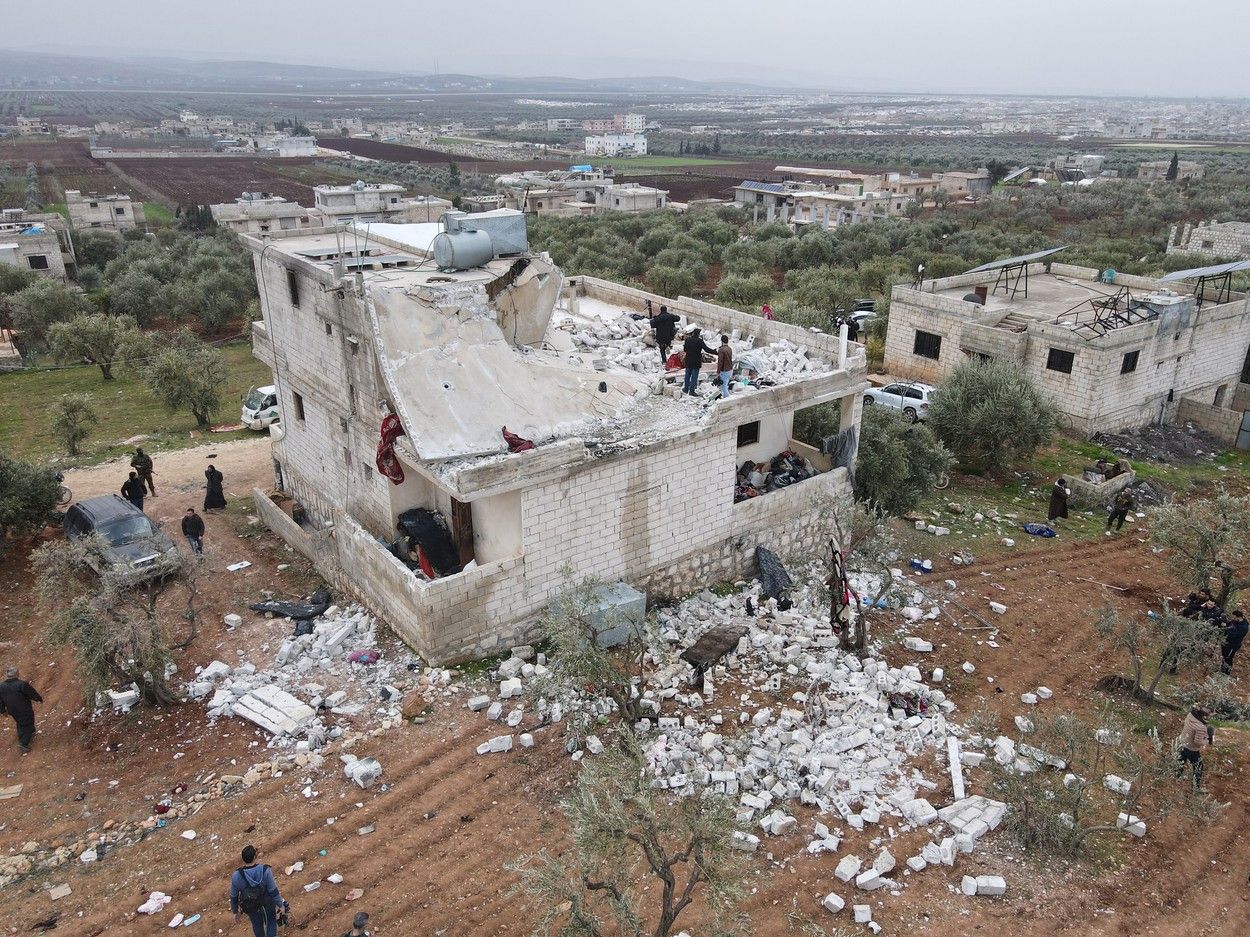 IS: příklady útoků
Francie 
Leden 2015: útok na redakci Charlie Hedbo – 17 mrtvých. Tři útočníci zastřeleni policisty.
Listopad 2015: šest teroristických útoků během jednoho dne – zabito 129 lidí a více než 350 bylo zraněno. Sedm útočníků, kteří stříleli z pušek, bylo zabito. 
Červenec 2016: útok dvou francouzských muslimů v kostele v Normandii, kde byl usmrcen kněz. Útočníci zabiti poté, co IS zveřejnil video, kde přísahají věrnost IS. 
Červenec 2016: řidič kamionu zavraždil přes 80 lidí
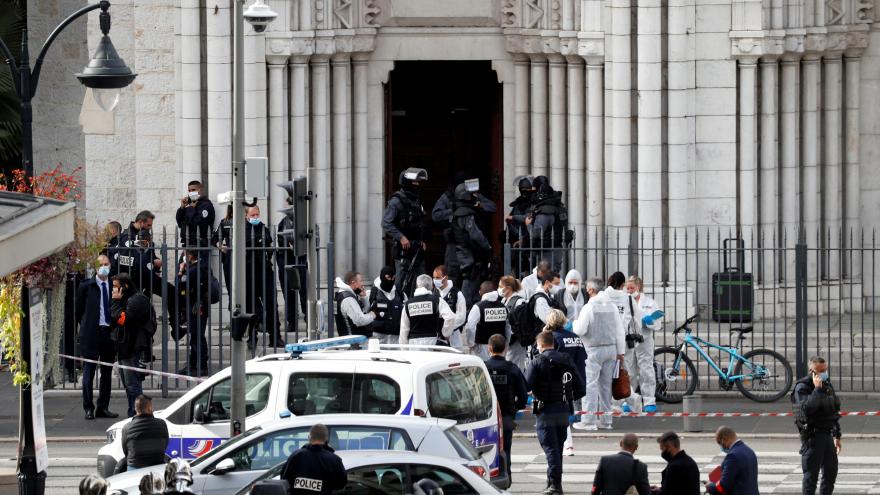 IS: příklady dalších útoků
Únor 2015, Dánsko – Střelba během debaty o svobodu slova (1 mrtvý), poté útočník zabil druhou osobu před synagogou v Kodani. Pachatel zastřelen policisty.
Prosinec 2016, Německo – útok na trzích v Berlíně, kdy muž autem najel do lidí a 12 z nich usmrtil, z toho byla 1 Češka. 
Květen 2017, Británie – sebevražedný atentát na koncertu Ariany Grande, kdy se útočník odpálil společně s bombou. Zraněno 116 osob, zabito 22. 
Srpen 2017, Španělsko – V Barceloně najel muž dodávkou do lidí, usmrtil 13 osob a více než 50 zranil. Pachatel byl policií zastřelen nedaleko Barcelony.
Otázky k debatě
Zdroje:
EICHLER, Jan. Terorismus a války v době globalizace. 2., dopl. vyd. Praha: Karolinum, 2010. ISBN 978-80-246-1790-9.
INTROVIGNE, Massimo. Hamás: islámský terorismus ve Svaté zemi. Praha: Vyšehrad, 2003. Moderní dějiny (Vyšehrad). ISBN 80-7021-659-X.
https://encyklopedie.soc.cas.cz/w/Fundamentalismus_islámský 
https://www.visionofhumanity.org/maps/global-terrorism-index/#/ 
https://www.britannica.com/topic/Hamas 
https://www.cfr.org/backgrounder/what-hamas
https://www.timesofisrael.com/ten-years-after-passover-bombing-survivors-return-to-netanyas-park-hotel/ 
 https://www.aljazeera.com/news/2022/1/2/israel-strikes-gaza-after-rocket-attacks-army 
https://is.muni.cz/th/k2qt4/Diplomova_prace_Terorismus.pdf
https://www.fbi.gov/wanted/wanted_terrorists/ayman-al-zawahiri 
https://www.stream.cz/slavnedny/den-kdy-byl-zabit-usama-bin-ladin-2-kveten-152607 
https://www.fbi.gov/history/famous-cases/east-african-embassy-bombings
https://www.bbc.com/news/world-us-canada-31652380
 https://www.britannica.com/event/Madrid-train-bombings-of-2004 
https://www.britannica.com/event/London-bombings-of-2005